Національна школа суддів України
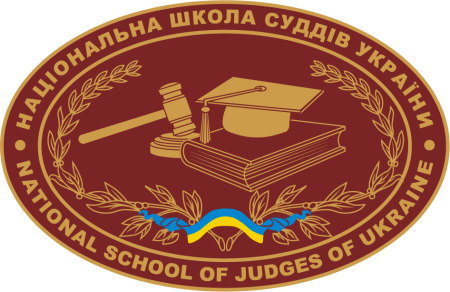 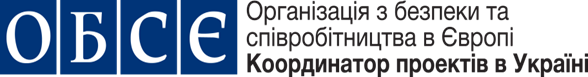 МОДУЛЬ 1, ТЕМА 2
ПИТАННЯ ДЛЯ ЕКСПРЕС-ОПИТУВАННЯ
Національна школа суддів України
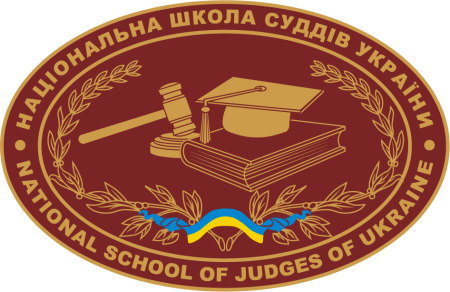 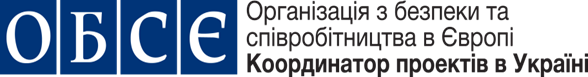 1.    Жінка-суддя на 8 березня 2017 року отримала від члена сім’ї  подарунок вартістю 87000 грн.
         Питання:
Чи  повинна суддя повідомити про це відповідні органи та у який строк?
Національна школа суддів України
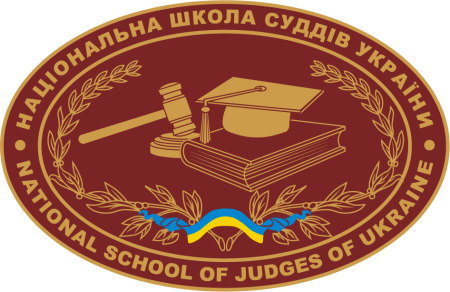 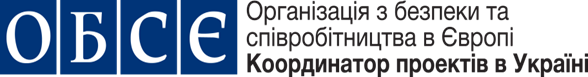 Варіанти відповідей:
A.  Не повинна, достатньо зазначити про це у      е-декларації.
B.  Повинна повідомити НАБУ у строк до кінця 2017 року. 
C.  Повинна повідомити податкові органи за місцем реєстрації у строк до 1 травня року, наступного за звітним роком.
D.  Повинна повідомити НАЗК протягом 10 днів з моменту отримання подарунка.
Національна школа суддів України
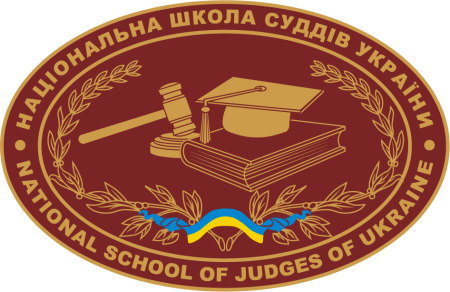 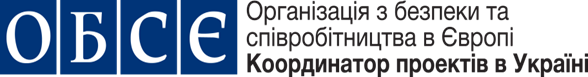 Правильна відповідь:
D.  Повинна повідомити НАЗК протягом 10 днів з моменту отримання подарунка (ст. 52 Закону «Про запобігання корупції»).
Національна школа суддів України
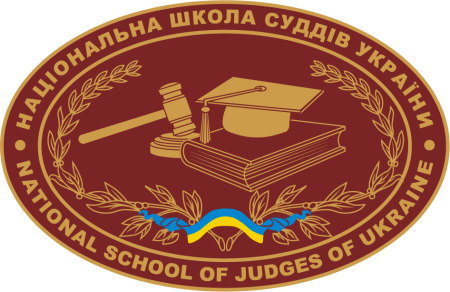 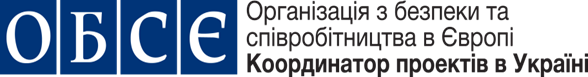 Суддею на підставі генеральної довіреності продано іншій особі автомобіль, який належав йому на праві власності. Зазначене майно використовується іншою особою у власних цілях тривалий час (більше 2,5 років).

         Питання:
Чи підлягає декларуванню зазначене майно?
Національна школа суддів України
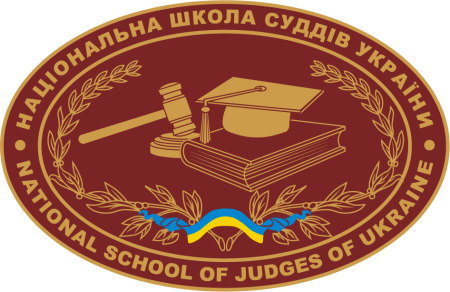 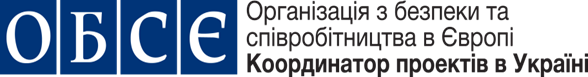 Варіанти відповідей:
A.  Підлягає декларуванню, якщо майно перебуває у розпорядженні іншої особи більше 3 років.
В.  Підлягає декларуванню, якщо його вартість перевищує 250 прожиткових мінімумів.
С.  Підлягає декларуванню на весь час, доки це майно перебуває в його власності.
D.  Не підлягає декларуванню, якщо його вартість становить до 1250 прожиткових мінімумів.
Національна школа суддів України
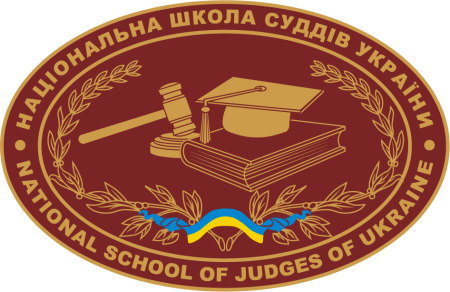 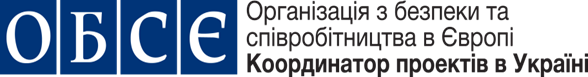 Правильна відповідь:
С.  Підлягає декларуванню на весь час, доки це майно перебуває в його власності (пп. б) п. 3 ст. 46 Закону «Про запобігання корупції».
Національна школа суддів України
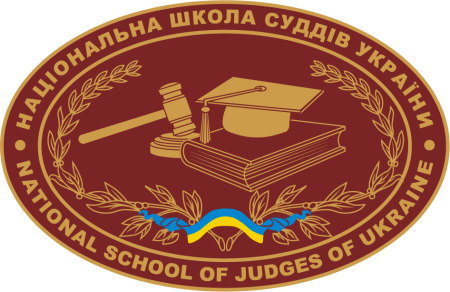 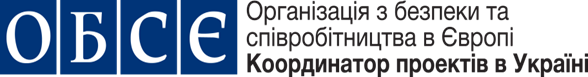 3.  Суддю, який пішов у відставку у вересні 2016 року, на День працівника суду нагородили почесною відзнакою Національної школи суддів України.

Питання:
Чи повинен суддя  у відставці декларувати винагороди (заохочення) в е-декларації за 2016 рік?
Національна школа суддів України
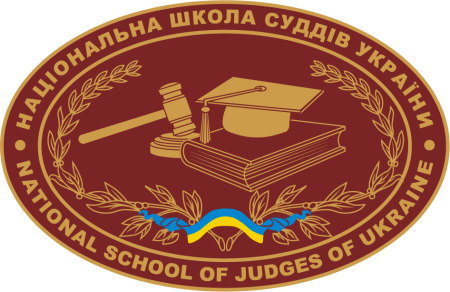 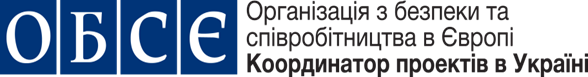 Варіанти відповідей:

А. Не повинен декларувати.
В. Повинен декларувати всі винагороди, які мають грошову цінність.
С. Повинен декларувати, якщо їх вартість перевищує 4134 грн.
D. Повинен декларувати, якщо їх вартість перевищує 6890 грн.
Національна школа суддів України
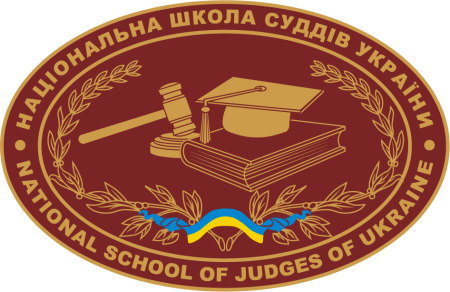 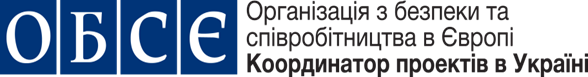 D. Повинен декларувати, якщо їх вартість перевищує 6890 грн.
пункт 7 частини першої статті 46 Закону «Про запобігання корупції».